Brix Index of Common Forages
Slide Source: 
Allen Williams
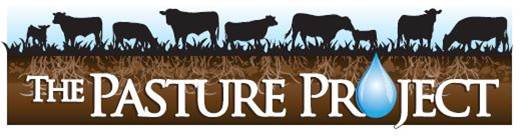